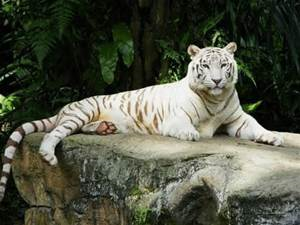 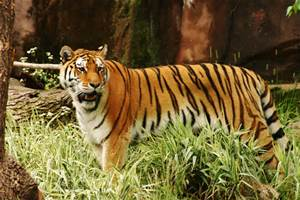 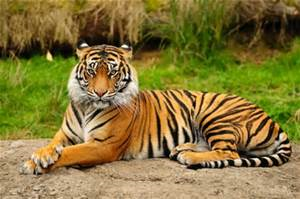 My favorite zoo animals
Hernandez José
ESL. 2
August 19th , 2015
I like to see the beautiful lion
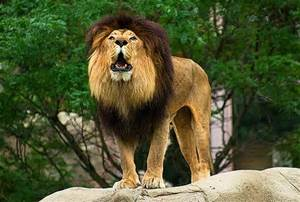 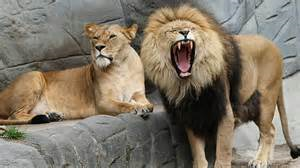 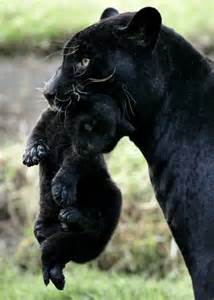 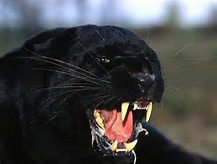 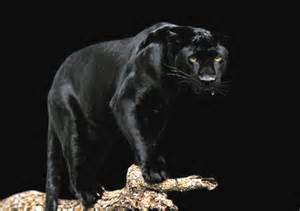 The panther are cute!
The gorilla are playful!
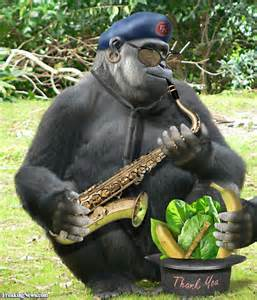 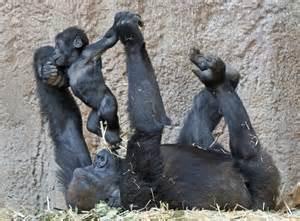 THANK YOU!
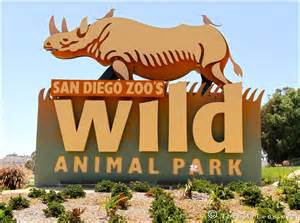